The color wheel
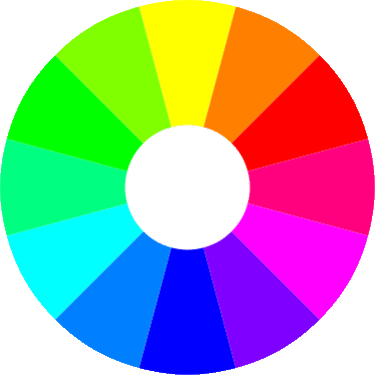 Red
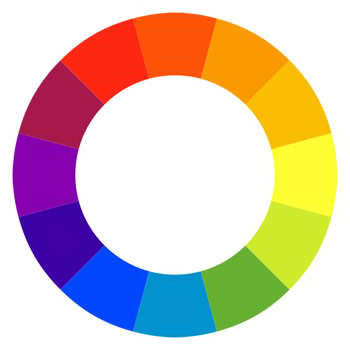 Red-violet
Red-orange
Violet
Orange
Blue-violet
Yellow-orange
Blue
Yellow
Blue-green
Yellow-green
Green
Primary Colors
Tertiary Colors
Secondary Colors
Secondary
Primary
Primary
=
+
=
+
Tertiary
Primary
Secondary
=
+
=
+
Cool Colors
Warm Colors
Warm or Cool?
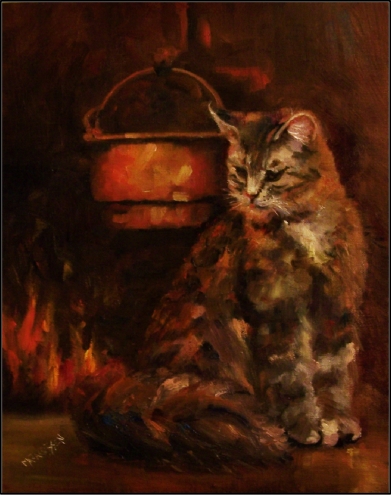 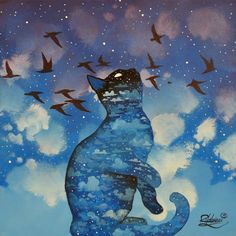 Cool
Warm
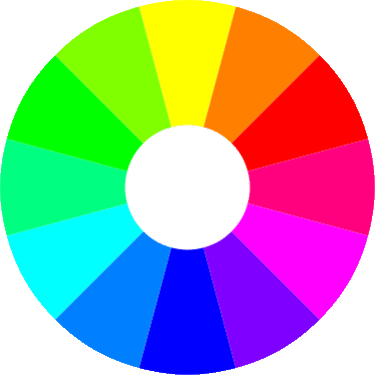 Color Combinations
Three hues equally positioned on a color wheel.
Monochromatic

Complementary

Analogous

Triad
Colors located adjacent to each other on a color wheel.
Colors across from each other on a color wheel.
Colors that are shade or tint variations of the same hue.
Complementary
Triad
Monochromatic
Analogous
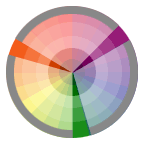 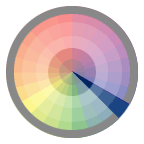 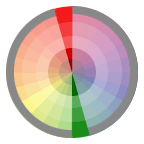 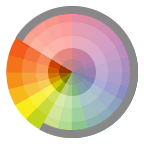 Which Color Combo?
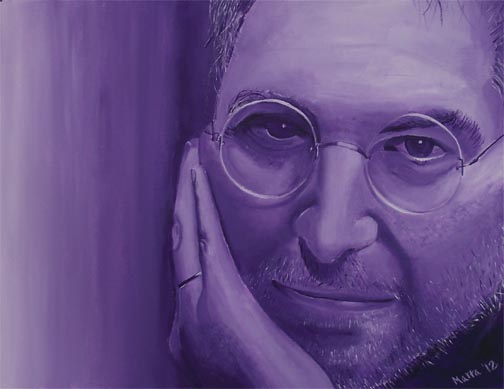 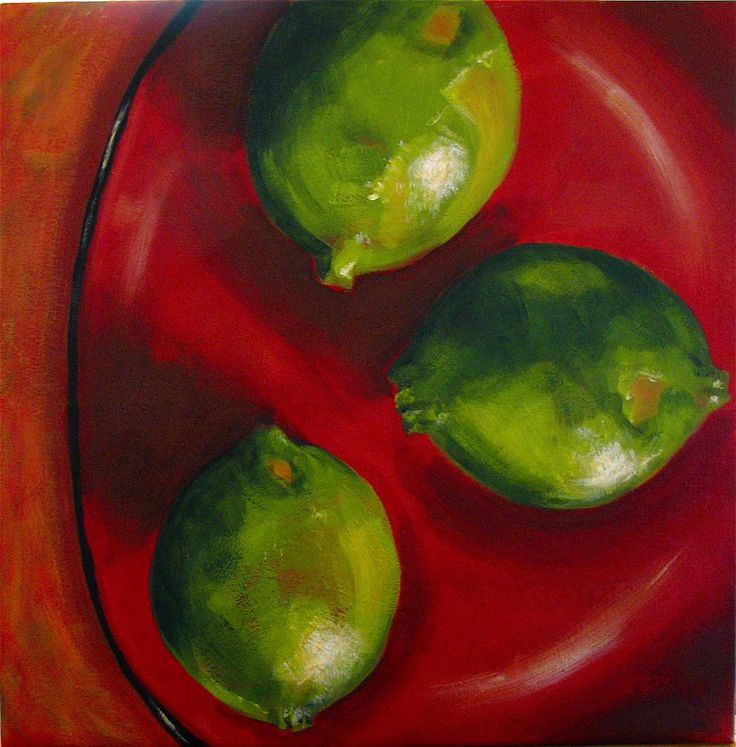 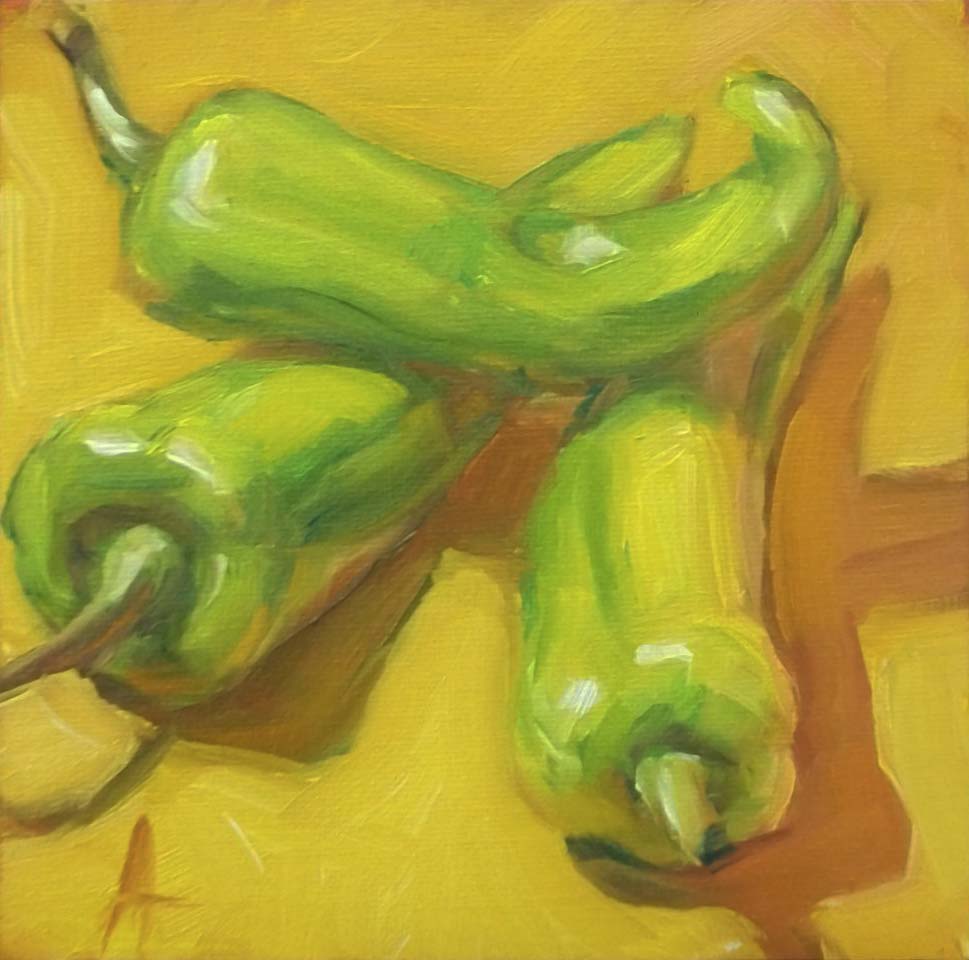 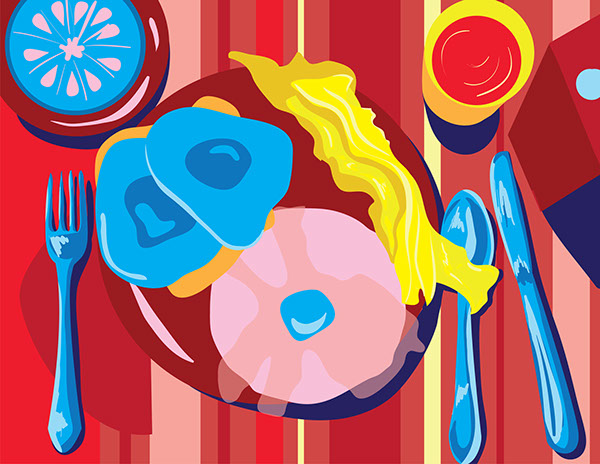 Monochromatic
Complementary
Analogous
Triad